PHÒNG GD VÀ ĐT QUẬN LONG BIÊN 
TRƯỜNG MẦM NON ÁNH SAO
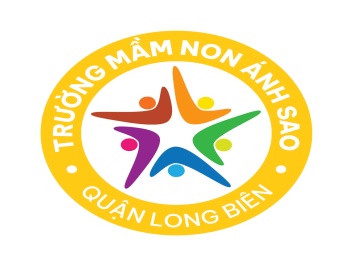 Lĩnh vực phát triển nhận thức
Giáo án khám phá khoa học về môi trường xung quanh.
Đề tài: Quá trình phát triển của cây từ hạt.
Độ tuổi : 5-6 tuổi.
Giáo viên : Vũ Thị Thanh Huyền
I: Mục đích, yêu cầu.
1. Kiến thức:
Trẻ biết được quá trình phát triển của cây từ hạt: hạt, nảy mầm, cây con, cây trưởng thành, cây ra hoa, kết quả.)
Trẻ biết cây xanh có nhiều lợi ích đối với đời sống con người: cho gỗ, cho hoa, cho quả, rau, bóng mát, chống xói mòn, sạt lở đất góp phần làm môi trường trong lành…
Biết các điều kiện sống của cây: Đất xốp, nước, ánh sáng, con người chăm sóc.
2. Kỹ năng:
Trẻ kể được quá trình phát triển của cây.
Rèn kỹ năng quan sát, thảo luận nhóm.
Phát triển khả năng chú ý, ghi nhớ có chủ định cho trẻ.
Phát triển vốn từ, ngôn ngữ, kĩ năng diễn đạt mạch lạc.
Củng cố một số trò chơi: “Tập tầm vông”, “ Gieo hạt”, bài hát trong chủ điểm: “Em yêu cây xanh”;
3. Thái độ:
Trẻ hứng thú tham gia các hoạt động .
Trẻ biết bảo vệ, chăm sóc cây xanh.
II: Chuẩn bị.
Đồ dùng của cô: 
Giáo án rõ ràng.
Bài giảng điện tử: Powerpoint
Tranh ảnh các giai đoạn phát triển của cây
Que chỉ
2.   Đồ dùng của trẻ:
Các dụng cụ chăm sóc cây.
Nội dung tích hợp.
Âm nhạc.
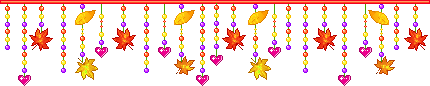 III: Tổ Chức Hoạt Động
Hoạt động 1: Tổ chức trò chơi “Gieo hạt”
Hoạt động 2: Quan sát và khám phá quá trình.
Hoạt động 3: Trò chơi “Ai nhanh hơn”
Hoạt động 2: Quan sát và khám phá quá trình.
Hạt mới gieo và Hạt nảy mầm
  .
Đội 1.
Cây non và cây trưởng thành.
Đội 2.
Cây có hoa và cây ra quả.
Đội 3.
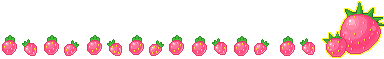 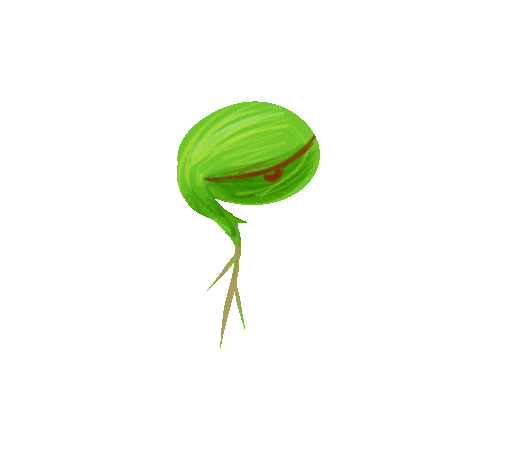 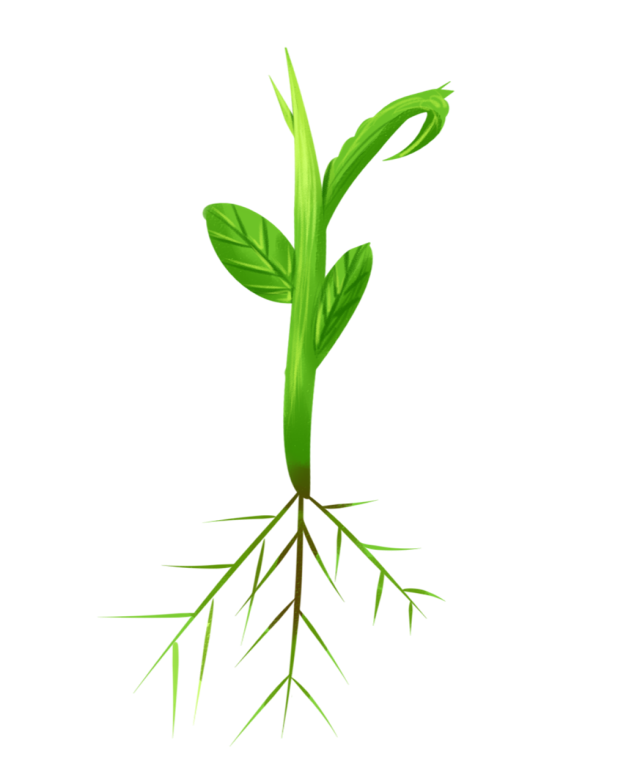 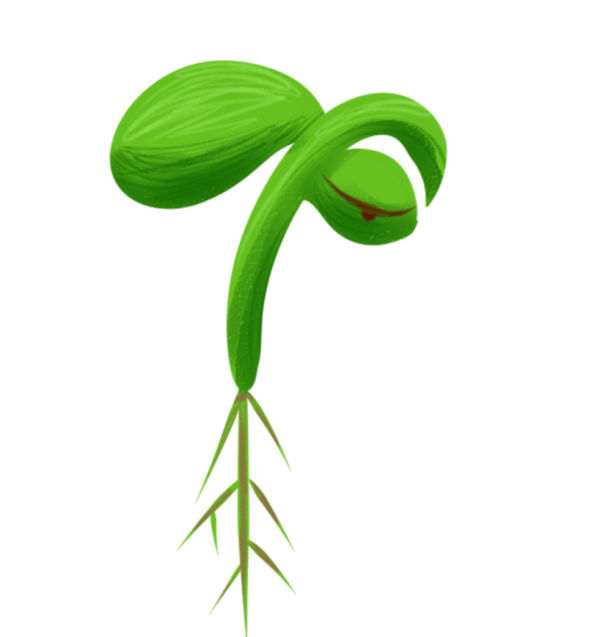 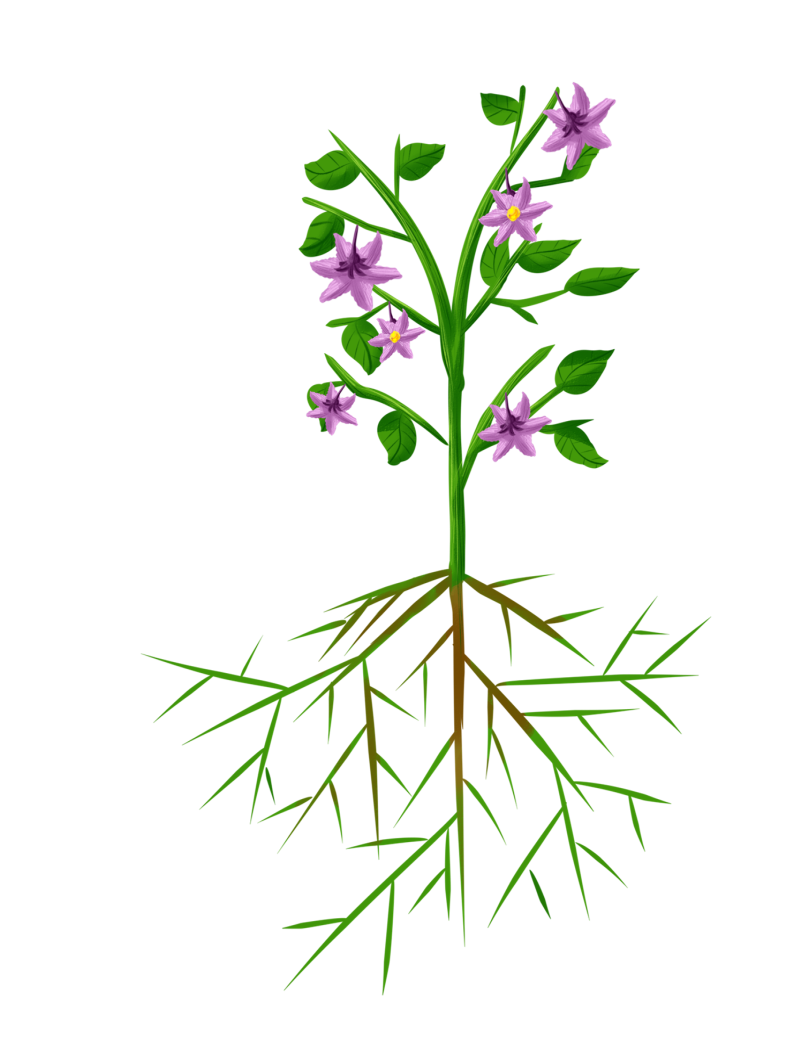 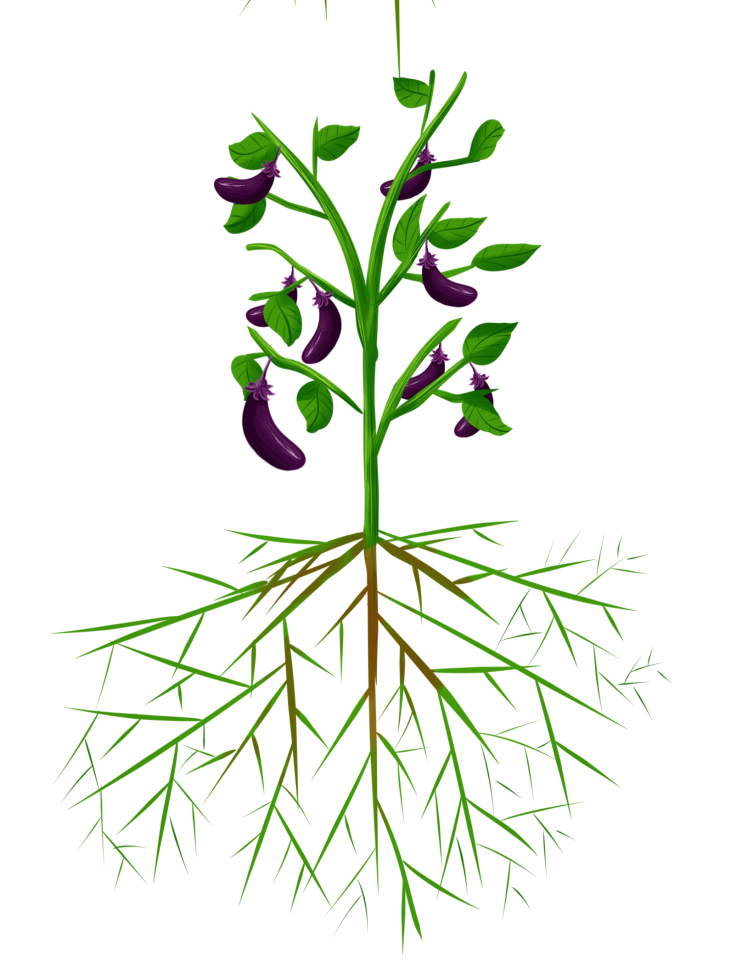 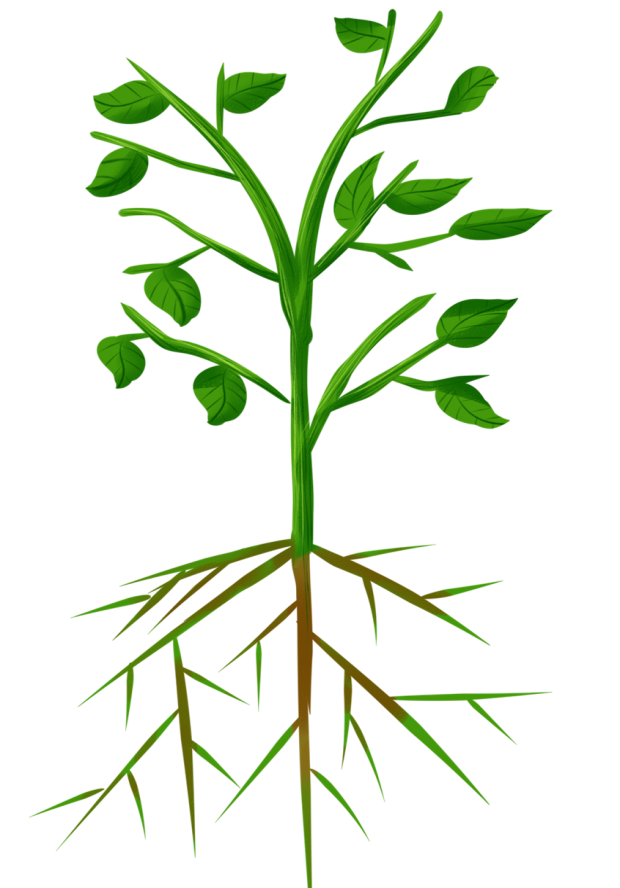 Đội 1.
Sau khi gieo hạt xuống đất điều gì xảy ra?
Muốn gieo hạt xuống đất chúng ta phải làm gì?
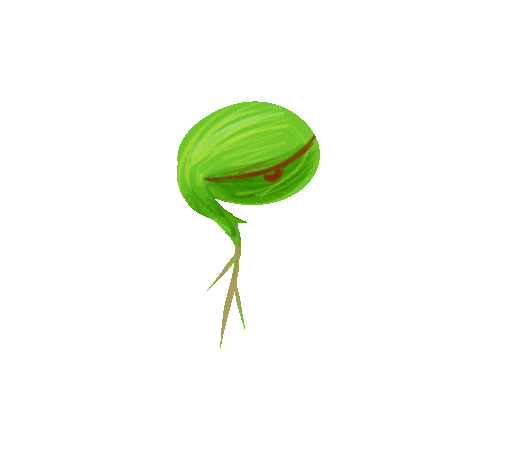 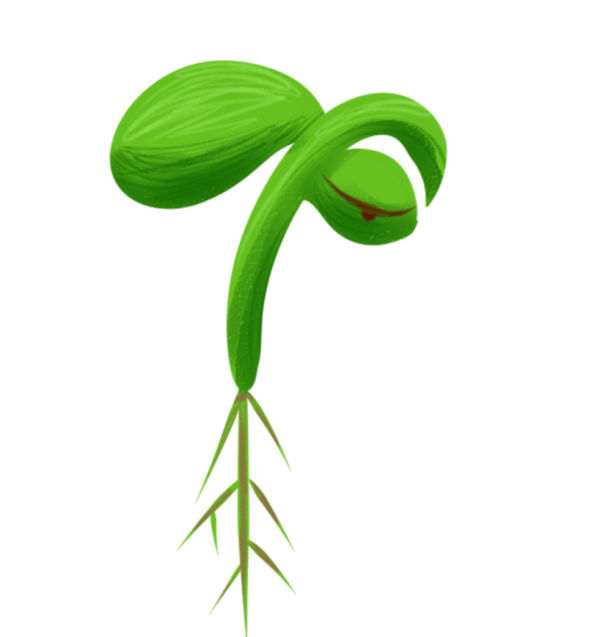 Hạt nảy mầm là giai đoạn mấy?
Mầm đã phát triển thành gì?
Mầm non cần gì để sinh trưởng?
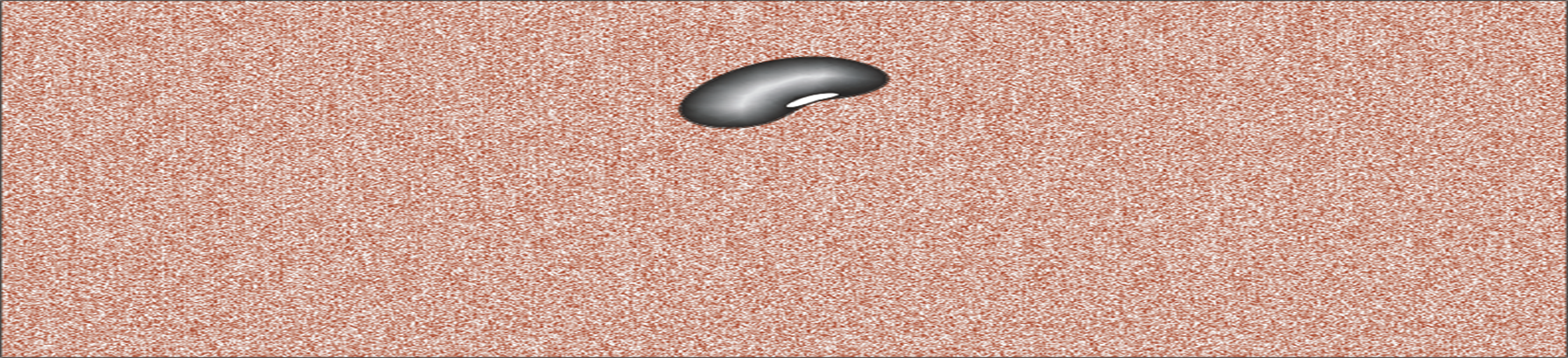 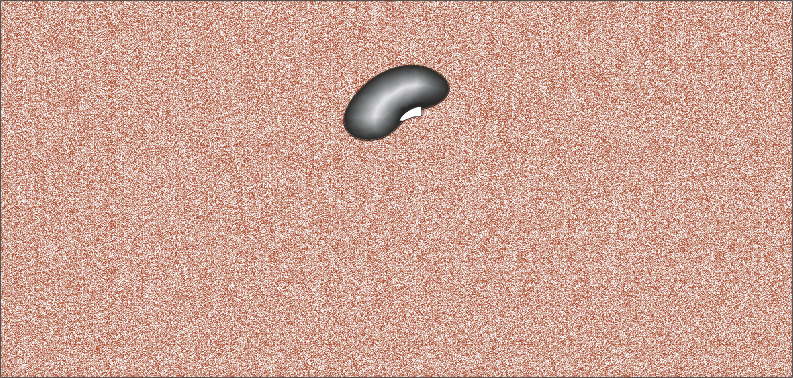 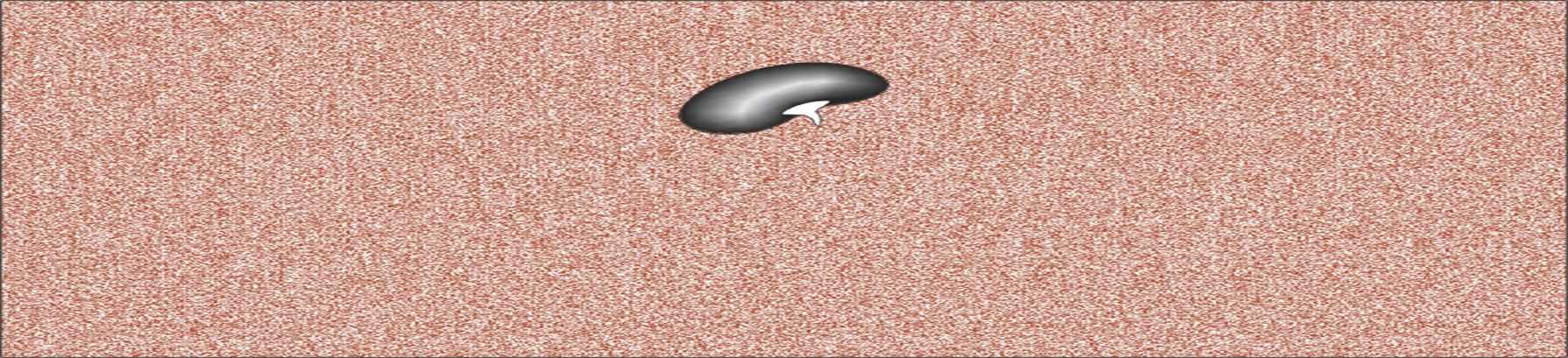 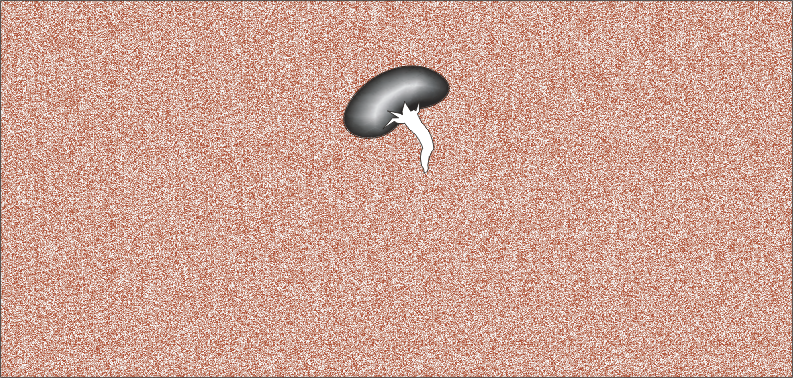 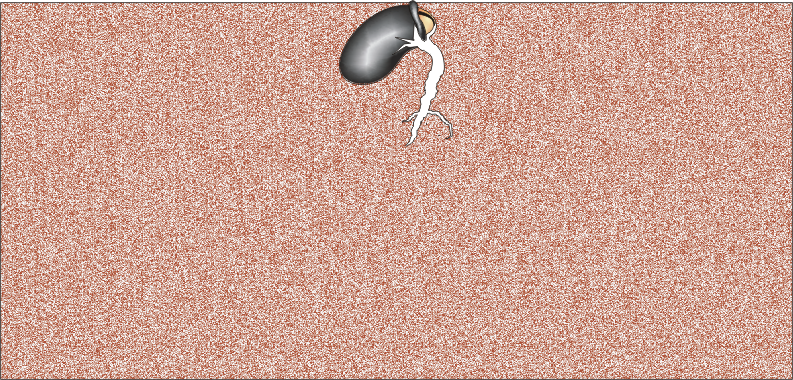 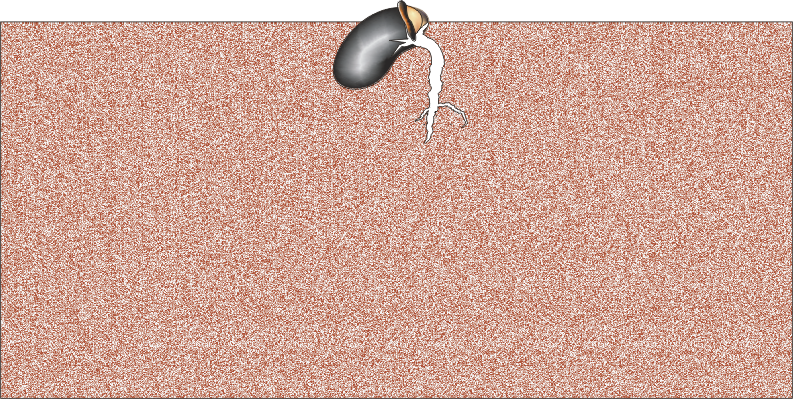 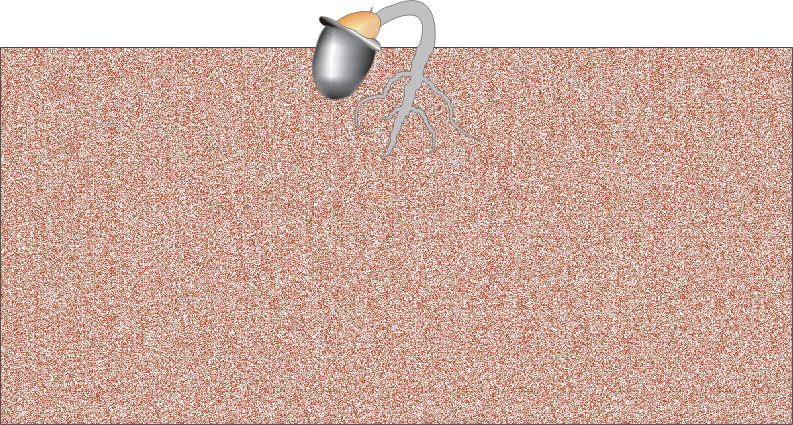 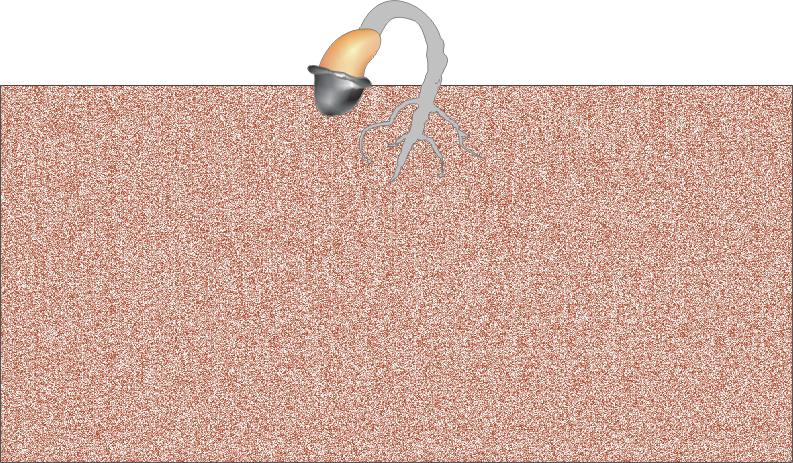 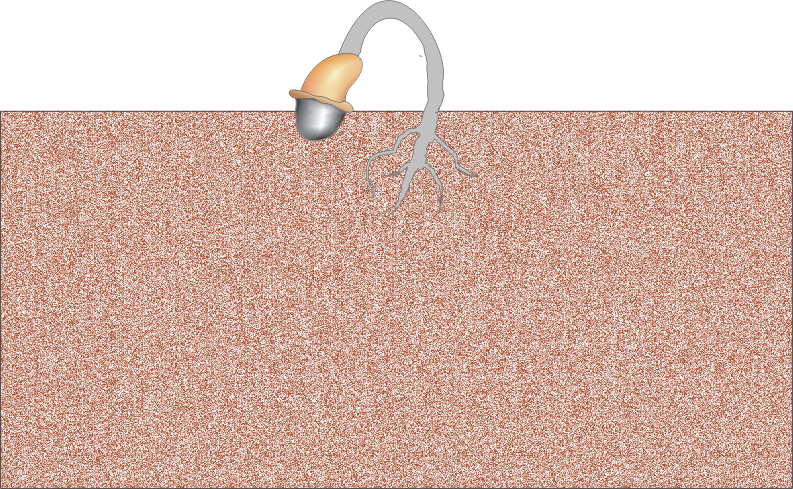 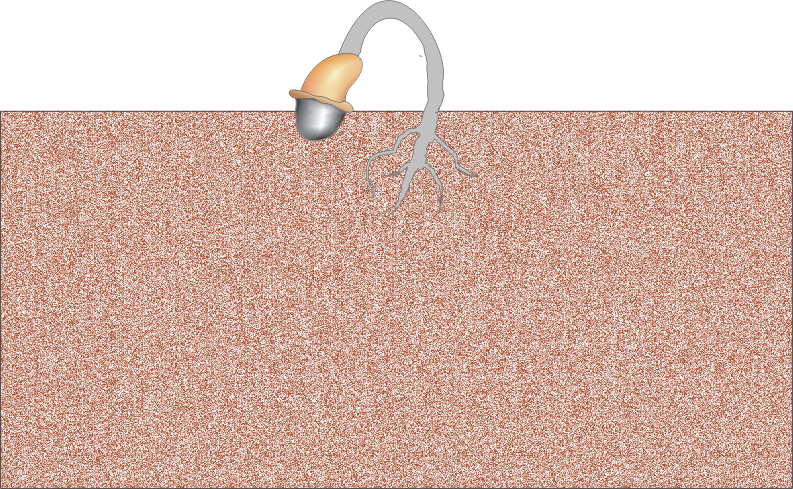 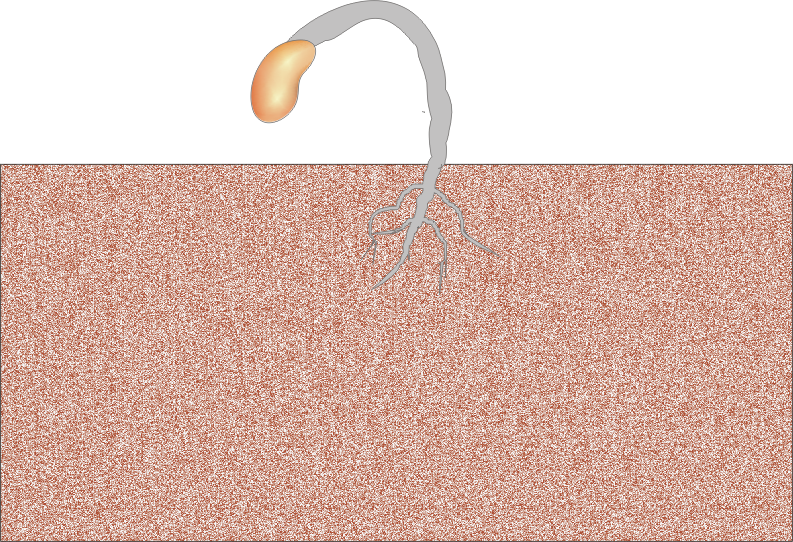 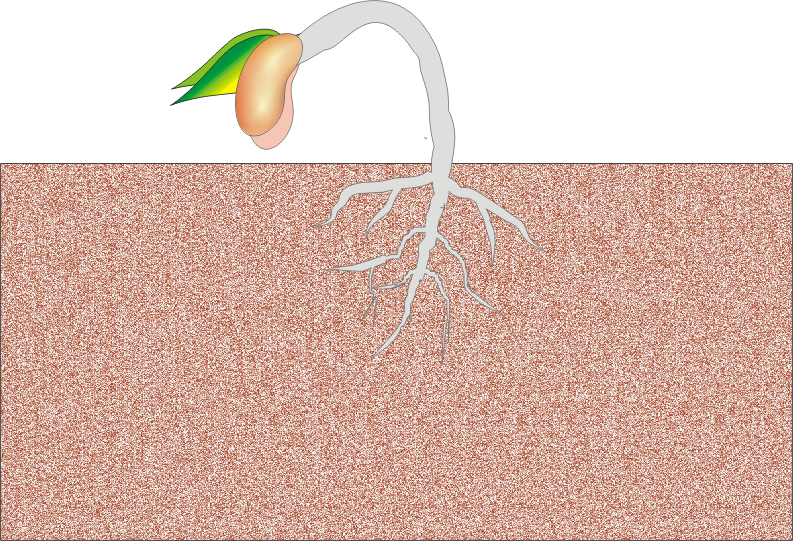 Đội 2.
Cây như thế nào gọi là cây trưởng thành?
Cây non được chăm sóc thành cây gì nhỉ?
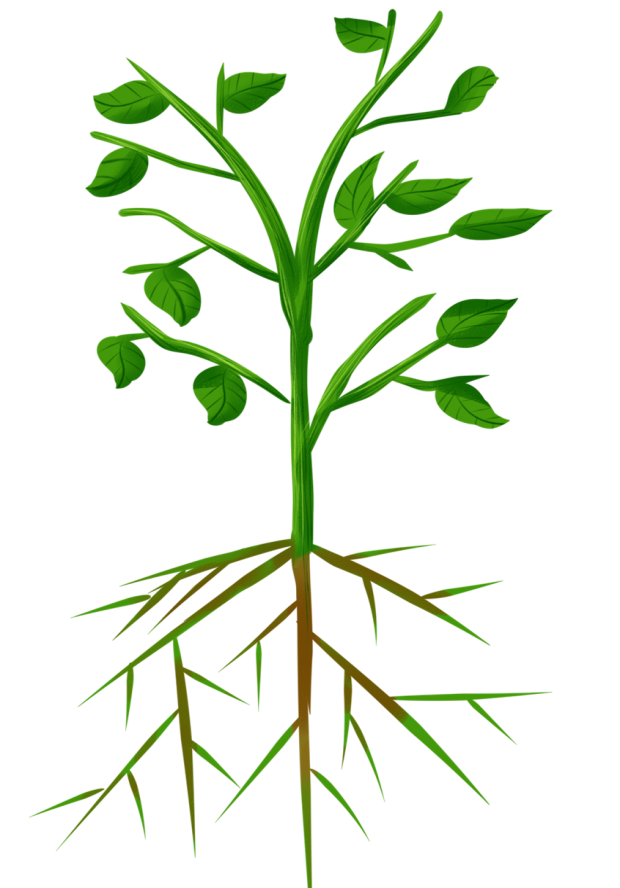 Cây trưởng thành sẽ cho chúng ta những gì?
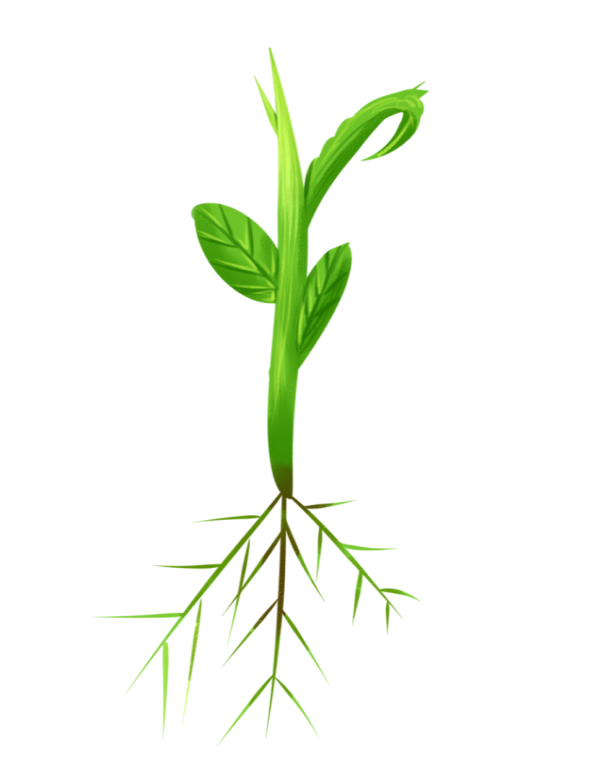 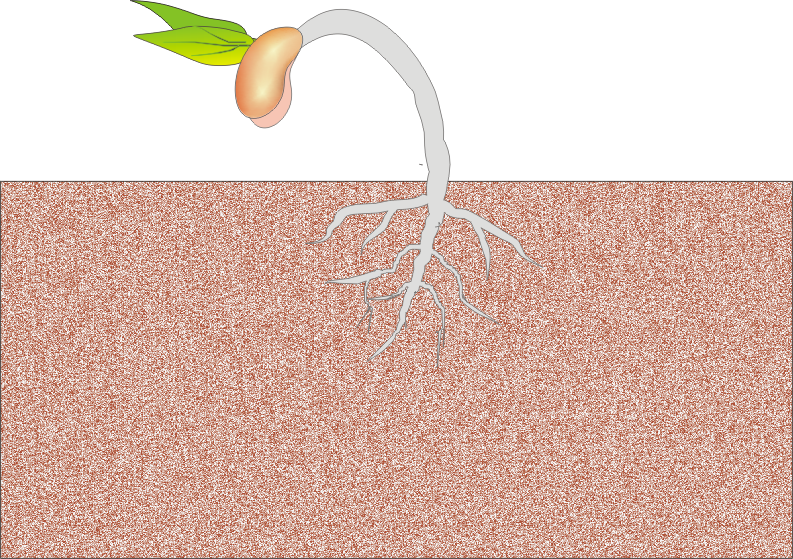 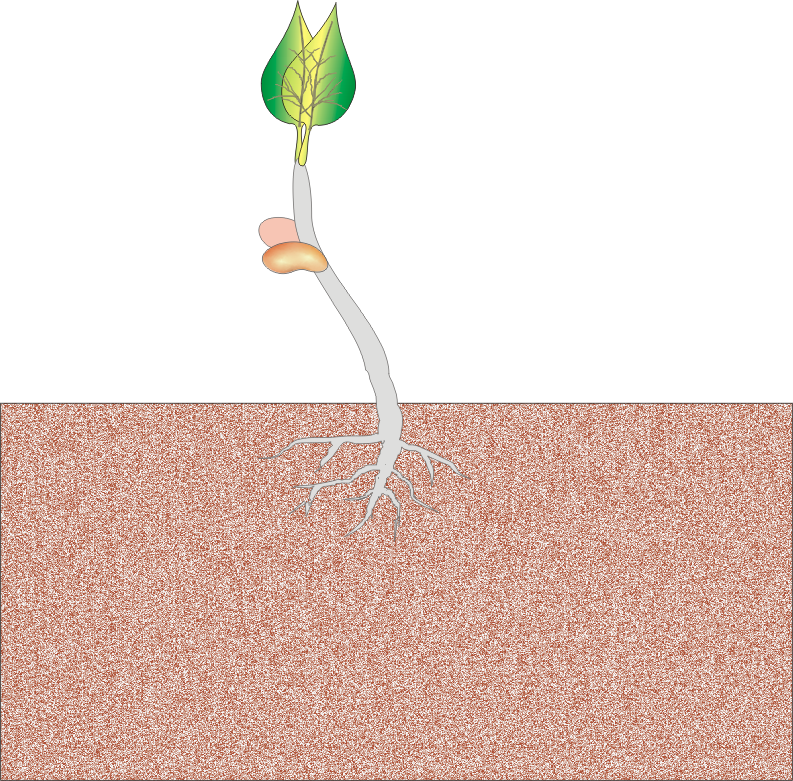 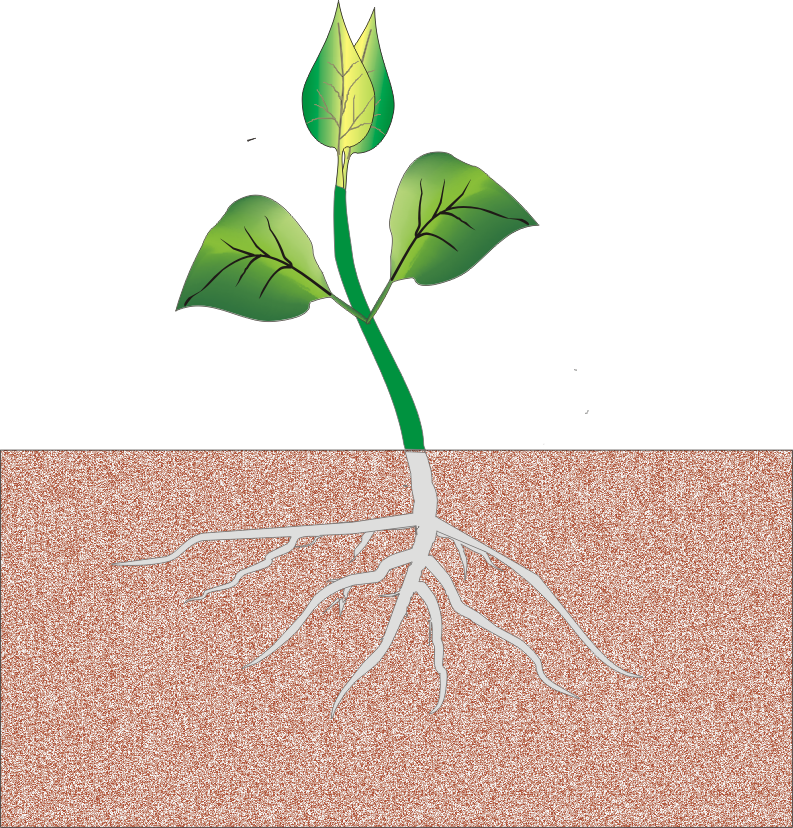 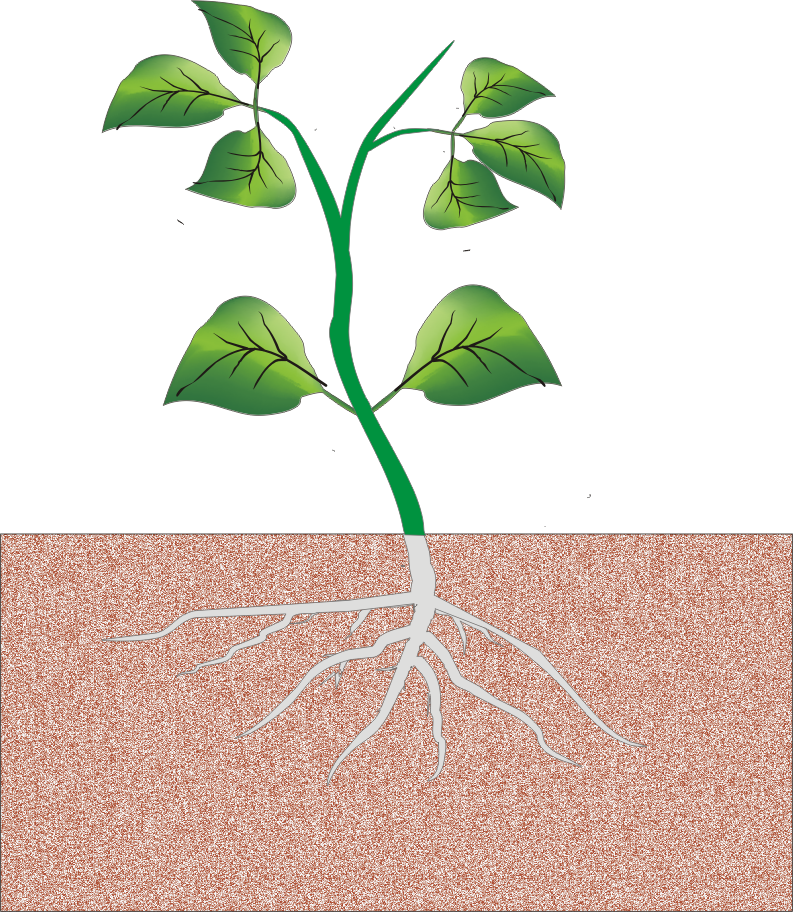 Đội 3.
Cây sẽ như thế nào sau khi rau hoa?
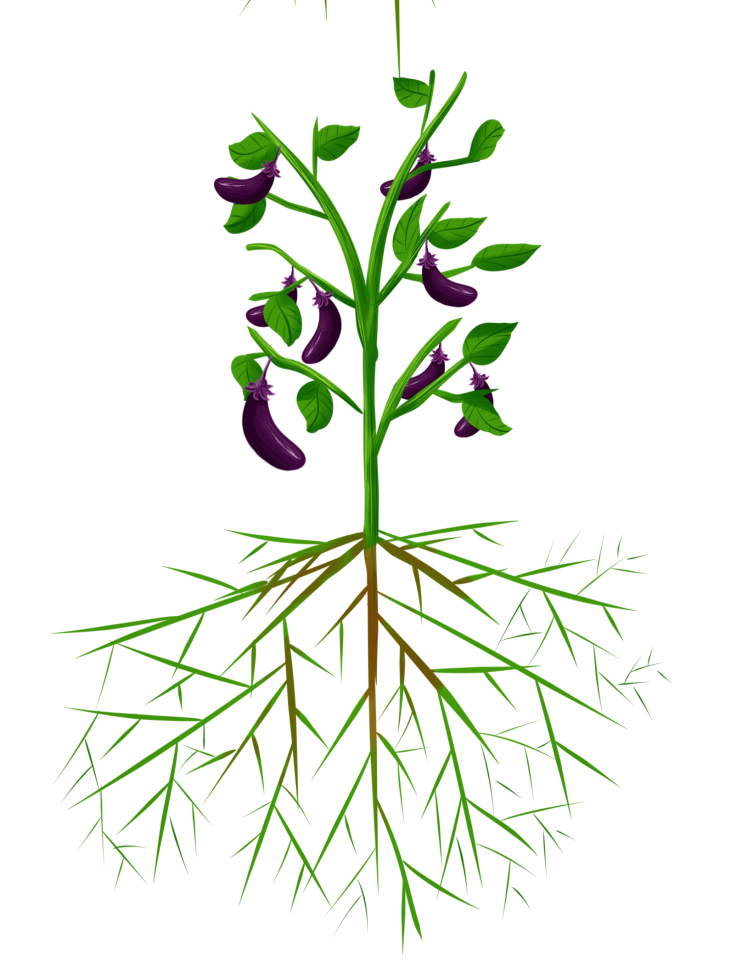 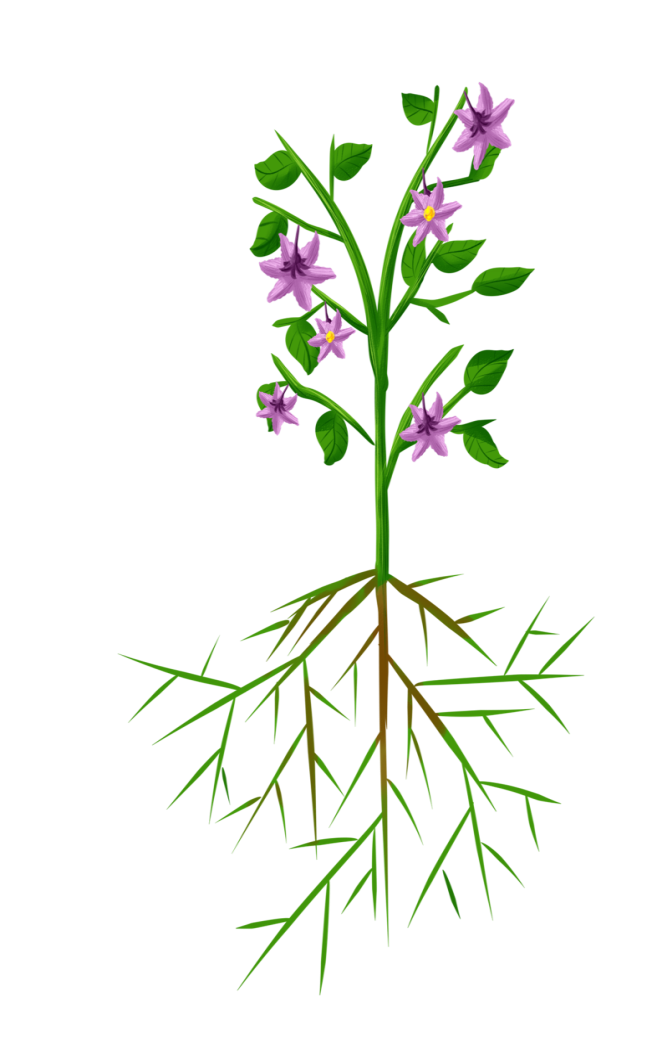 Khi cây ra hoa ra quả đã là giai đoạn cuối chưa.
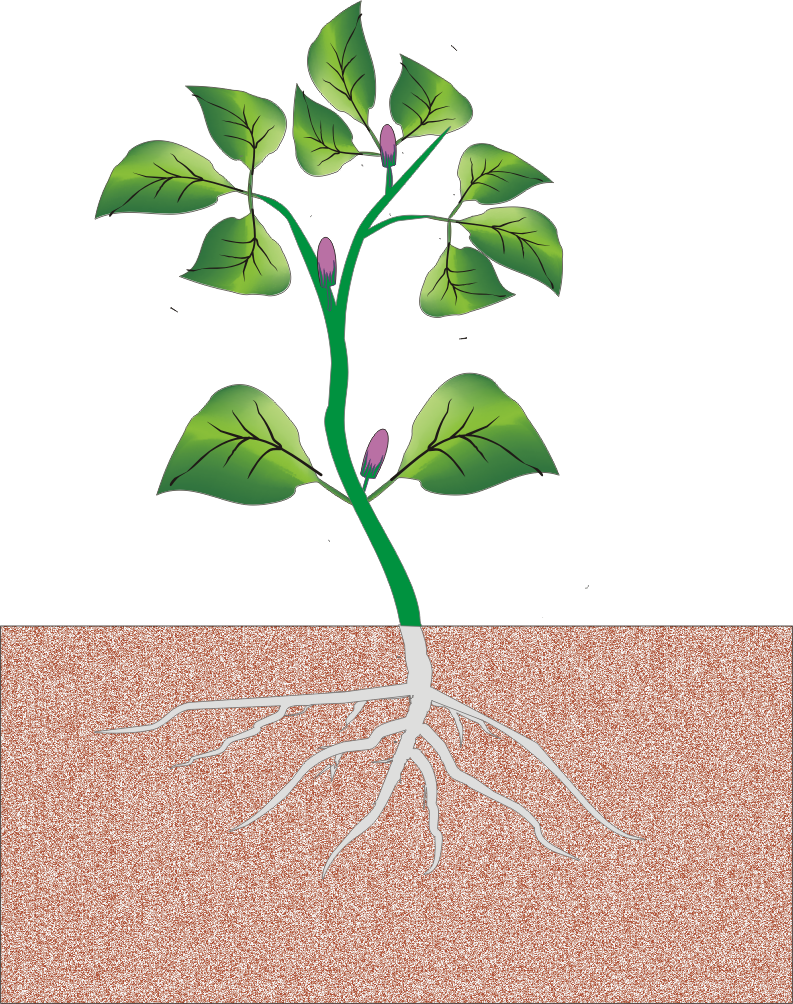 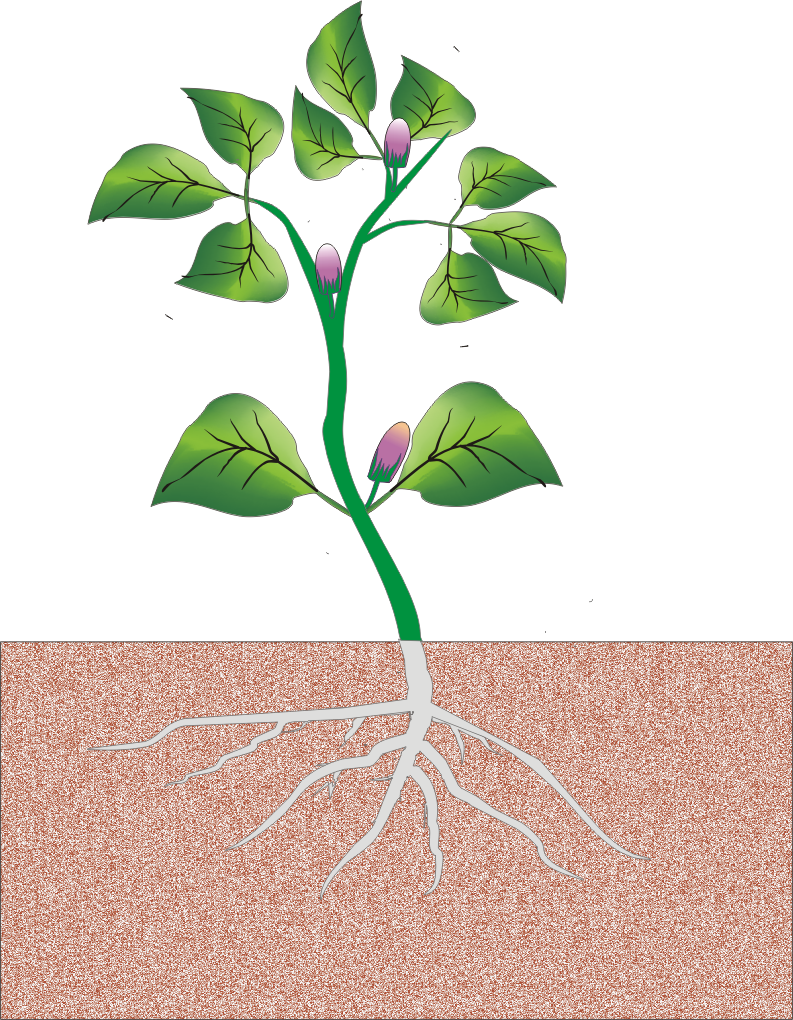 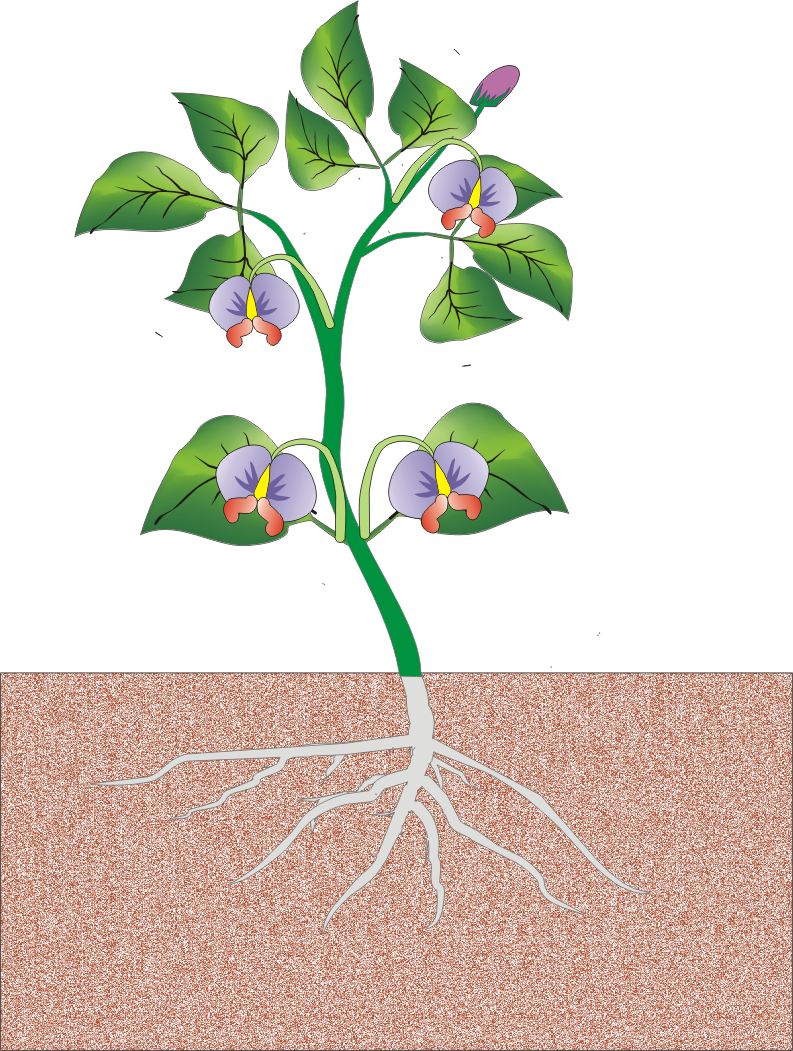 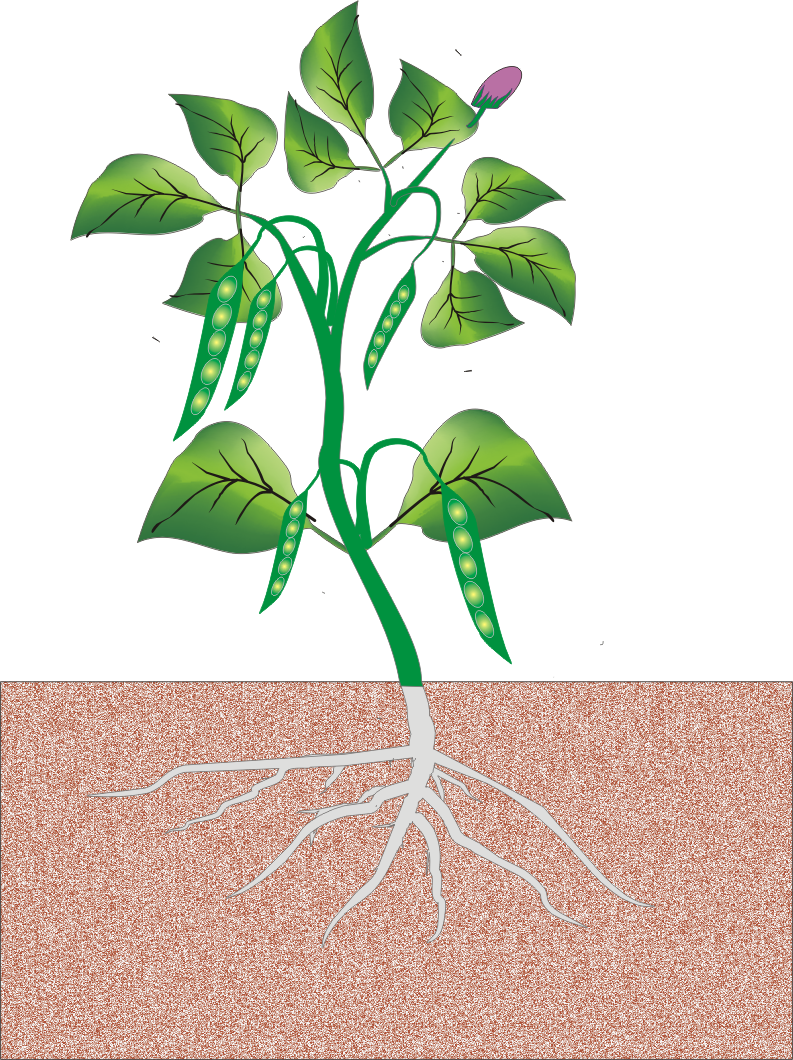 Hoạt động 3: Trò chơi “Ai nhanh hơn”
Câu 2
Câu 1
Câu 3
Câu 1: Để hạt giống có thể phát triển thành cây, đầu tiên phải làm gì?
A. Gieo hạt xuống đất.
B. Ngâm vào trong nước.
Câu 2: Sau khi gieo hạt xuống đất, con người có phải chăm sóc không?
AaA. Không.
B. Có.
Câu 3: Đâu là sơ đồ đúng quá trình phát triển của cây từ hạt?
A. Gieo hạt => nẩy mầm => cây con => cây trưởng thành => ra hoa => kết quả.
B. Nẩy mầm => cây con => gieo hạt => cây trưởng thành => ra hoa => kết quả.
Lợi ích của cây xanh.
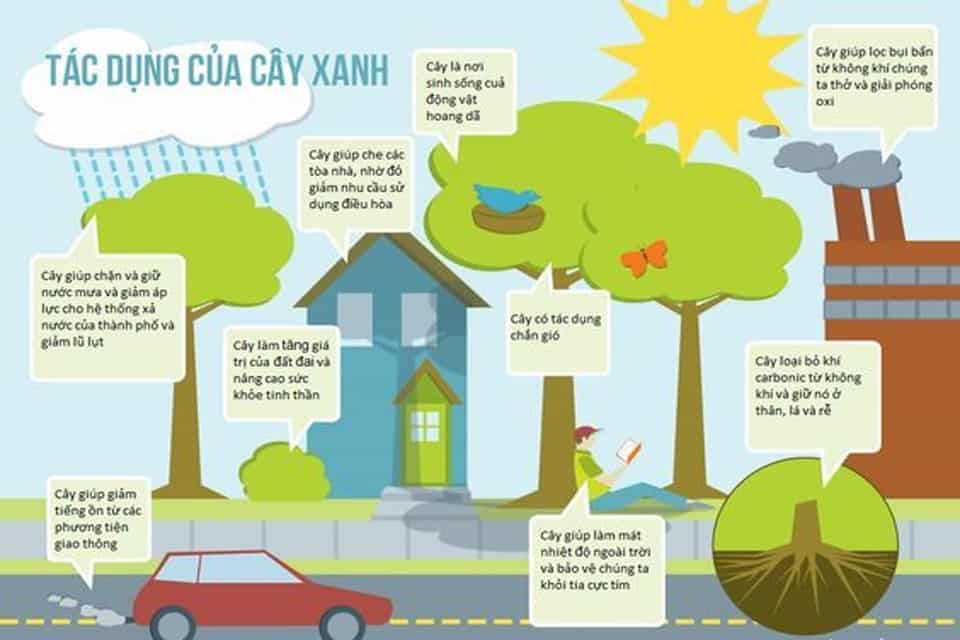 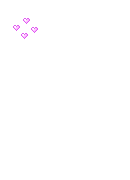 Bài học kết thúc.
Cảm ơn các con đã chú ý lắng nghe